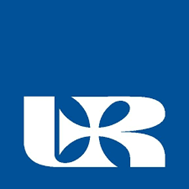 Rechtsanwalt als Beruf Geschichte und Gegenwart
Bearbeitet  von:
KLAUDIA RUSIN 
Studentin des 3. 
Studienjahres (2019/2020)
Universität Reszow 
Fakultät für Rechtswissenschaften
Agenda :
1.	Rechtsanwalt - Berufsbezeichnung
2.	Geschichte
3.	Neuzeit
4.	Aufgaben eines Rechtsanwalts
5.	Anwaltsvertretung
6.	Beruf in Zahlen- Frauen im Beruf
7.	Anwaltshaftung
8.	Wortschatz zum Thema
9.	Wortschatz zum Thema
10.	Quellen
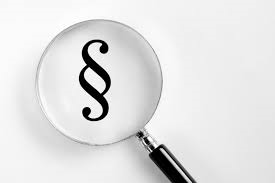 Rechtsanwalt – Berufsbezeichnung
(In der Schweiz je nach Kanton auch advokat ) ist eine Berufsbezeichnung für einen juristischen Beistand. Er gehört mit den Patentanwälten, Steuerberatern und Wirtschaftsprüfern und (teilweise) den Notaren zu den rechts- und wirtschaftsberatenden freien Berufen.
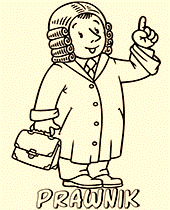 Geschichte
ALTERTUM

Im antiken Athen hatte eine Prozesspartei ihre Sache vor Gericht mit zwei Plädoyers zu vertreten.
NEUZEIT
Mit der Rezeption des römischen Rechts seit dem Mittelalter in Europa wurde das Gerichtsverfahren professionalisiert und es entstanden dazu Funktionen, die mit ausgebildeten Juristen besetzt waren. 
Hierbei bildete sich ein Berufsstand professioneller Juristen heraus, die eine Partei in der Verhandlung vor dem Gericht vertraten, die sogenannten Prokuratoren.
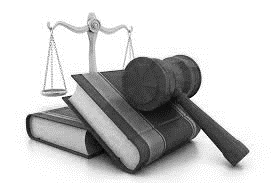 Aufgaben eines Rechtsanwalts
Im Rahmen der Beratung wird der Mandant über die Rechtslage, seine Erfolgschancen, die Möglichkeiten einer Beweissicherung und die anfallenden Kosten sowie das Kostenrisiko informiert.
Anwaltsvertretung
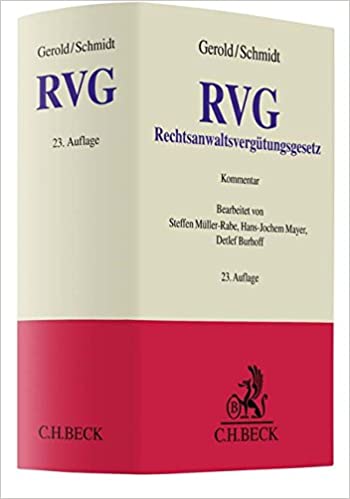 Jedermann kann sich in jedem Verfahren vor Behörden oder Gerichten durch einen Rechtsanwalt vertreten lassen. Für ihn gilt anwaltliches Berufsrecht, welches gesetzlich durch die Bundesrechtsanwaltsordnung (BRAO) und das Rechtsanwaltsvergütungsgesetz (RVG) geregelt ist.
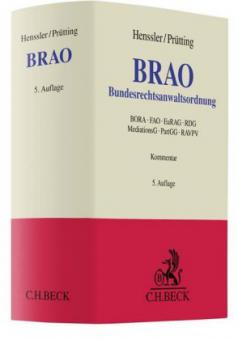 BERUF IN ZAHLEN – FRAUEN IM BERUF
Zur deutschen Anwaltschaft zählen im jahr 2012   32, 56 % Rechtsanwältinnen.

 Als erste Frau Deutschlands ließ das bayerische Staatsministerium der Justiz am die Assessorin Fräulein dr. Maria Otto zur Rechtsanwaltschaft zu.
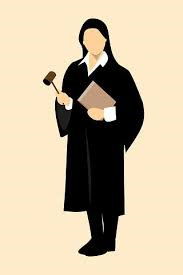 Zuvor war es Frauen weit mehr als 1000 Jahre verboten gewesen, in eigener Sache oder als Fürsprecher für andere vor Gericht aufzutreten. Das Verbot befindet sich in den römischen Digesten, dem Sachsen- und dem Schwabenspiegel.
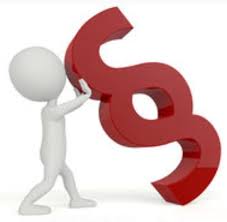 ANWALTSHAFTUNG
In beiden Fällen ist der Rechtsanwalt zu Schadensersatz verpflichtet.
Wortschatz zum Thema :
•	der Rechtsanwalt – adwokat, prawnik ,
•	die Berufsbezeichnung – nazwa zawodu, tytuł, stanowisko
•	juristischer Beistand – pomoc prawna,
•	der Patentanwalt – rzecznik patentowy
•	der Steuerberater –doradca podatkowy,
•	der Wirtschaftsprüfer – księgowy,
•	der Wirtschaftsberatende – doradca biznesowy, 
•	zugelassenen – zatwierdzony,
•	das Rechtsanwaltsversorgungswerk – stowarzyszenie adwokackie, daje prawo do korzystania z zabezpieczenia emerytalnego swoim członkom,
•	die (Pl.) Altersversorgungsansprüche – roszczenia do świadczenia emerytalnego,
•	die  Bundesrechtsanwaltsordnung (BRAO) – prawo federalne regulujące funkcjonowanie zawodowe adwokatów,
•	zuständig – kompetentny, właściwy,
•	die Rechtsanwaltskammer – stowarzyszenie adwokackie, 
•	das Gebrechen – schorzenie, kalectwo,
•	der Auftraggeber – klient,
•	beraten – doradzać,
•	vertreten – reprezentować,
•	bzw. ( beziehungsweise) – względnie, odpowiednio, kolejno,
•	z. B. (zum Beispiel) – na przykład,
Wortschatz zum Thema :
•	berufsprägends Merkmal – cecha zawodowa, 
•	die Beratung – konsultacja, rada, 
•	die Rechtslage – sytuacja prawna, 
•	die Erfolgschance – szansa na sukces, 
•	die Beweissicherung – zabezpieczenie , zachowanie dowodów,
•	die Behörde –władze, istytucja, 
•	der  Strafprozess – sprawa karna, 
•	das Bußgeldverfahren – procedura nałożenia kary pieniężnej, 
•	derVerteidiger – obrońca,
•	tätig – działa,
•	das Gewerbe – przemysł, 
•	das anwaltliche Berufsrecht – prawo zawodowe prawników,
•	das Rechtsanwaltsvergütungsgesetz (RVG) – ustawa o wynagrodzeniu  adwokatów,
•	ein klassischer – klasyczny,
•	der Kammerberuf – zawód wymagający stowarzyszenia się w izbie adwokackiej i przynależności do niej,
•	die Einhaltung – zgodność, dotrzymanie
•	das Berufsrecht – prawo zawodowe,
•	u.a (unter anderem) – między innymi
•	die Prozesspartei – strona w procesie
•	das Plädoyer – mowa obrończa 
•	schildern – przedstawiać
•	die Rede halten– wygłosić mowę
Wortschatz zum Thema :
•	dadurch – przez to , że
•	die Entlohnung – wynagrodzenie
•	v. Chr. – przed Chrystusem
•	die Volksversammlung – zgromadzenie 
•	der Laienrichter – ławnik
•	der Unterschied – rozróżnienie
•	 das Mittelalter – średniowiecze
•	außergerichtlich – pozasądowy
•	der  Rechtsstreit – spór prawny 
•	allerdings – jednak
•	die Rechtspflege – wymiar sprawiedliwości
•	die Befähigung – powołanie, kwalifikacje 
•	die Voraussetzung – warunek wstępny
•	das Bayerische Staatsministerium – ministerstwo stanu 
•	zuvor – wcześniej 
•	verboten – zabroniony
•	ungebührlich – niestosowny , przesadny
•	die Pflichtverletzung – naruszenie obowiązku służbowego
•	der Anwaltsvertrag – umowa z adwokatem
•	d. h. – to znaczy 
•	die Drittschädigung – szkoda osoby trzeciej 
•	Der Schadensersatzanspruch – roszczenie o odszodowanie
•	verjähren – ulegać przedawnieniu 
•	 innerhalb – w ciągu
•	BGB ( das Bürgerliche Gesetzbuch ) – kodeks cywilny
Quellen :
https://de.wikipedia.org/wiki/Rechtsanwalt#Geschichte
http://de.pons.com
http://www.abkuerzungen.de/main.php?language=de
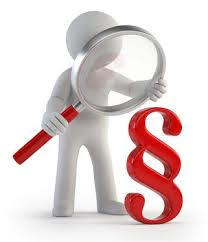 Vielen Dank für Ihre Aufmerksamkeit!
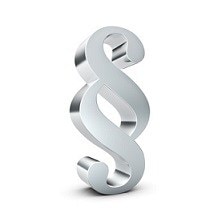